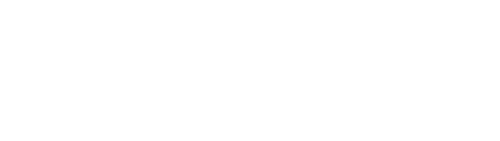 Kettering
The Health and Wellbeing Strategy for Northamptonshire

Peter Watson, Kettering Senior Locality Manager, Nene CCG
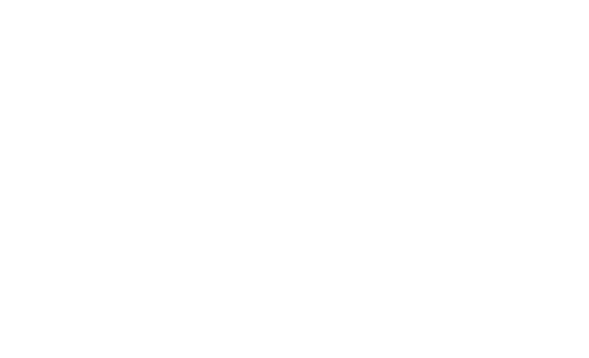 Introduction

One of the main tasks of the Northamptonshire Health and Wellbeing Board is to establish a countywide Health and Wellbeing Strategy for Northamptonshire

Northamptonshire Public Health is currently leading on the strategy development with support from local partners

Through consultation with local stakeholders, eight main objectives have been identified to focus on for the next three years
What is the strategy for?

This is an important strategy for people and organisations of Northamptonshire. Nothing matters more to people than their own health and wellbeing and that of their families. Good health and wellbeing is, quite simply, vital to a safe, satisfying and successful life.


Public Consultation

The next stage of development for the strategy is to engage with members of the public, patients, carers and service users on the proposed eight objectives in Northamptonshire and importantly the endorsement for the proposed objectives in the strategy
Public Consultation

A formal consultation took place over the summer seeking the views of the emerging locality Health and Wellbeing groups on the outcomes and local priorities of the draft strategy

The feedback of this initial consultation has helped to shape the strategy.

We are now on the next phase of consultation and want to hear your views on the draft executive summary.  This phase of consultation started on 20th September 2012 and finishes on 14th November 2012
The Strategy
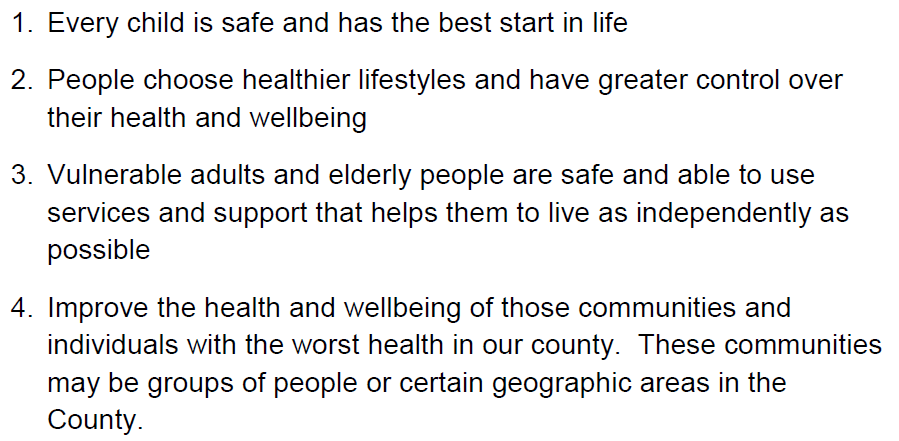 The Strategy
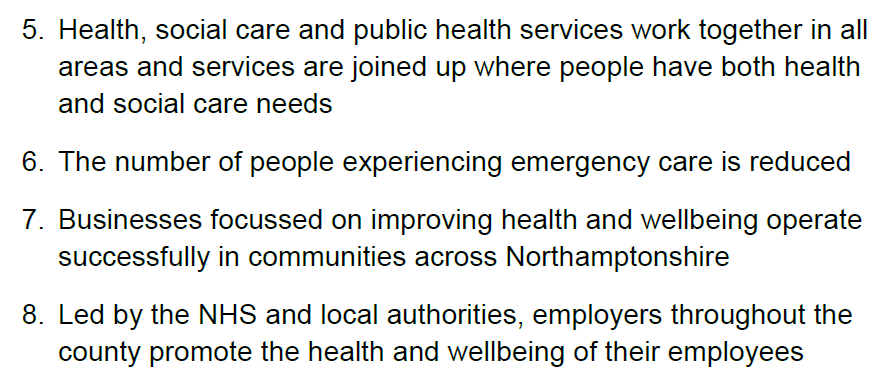 The Health and Wellbeing Board
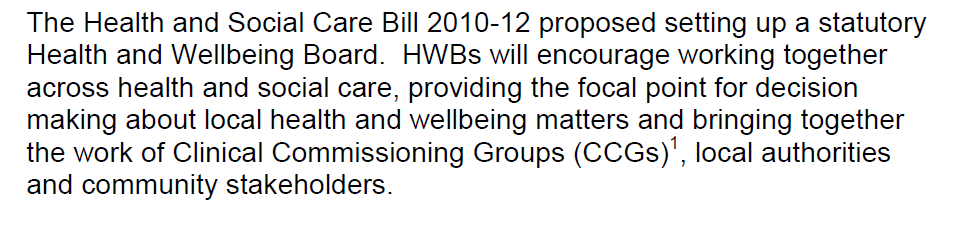 The Health and Wellbeing Board
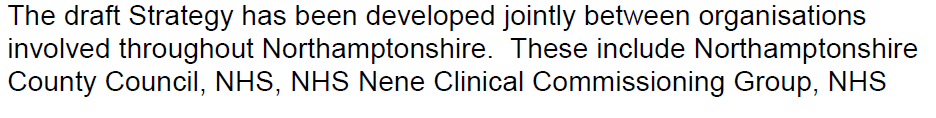 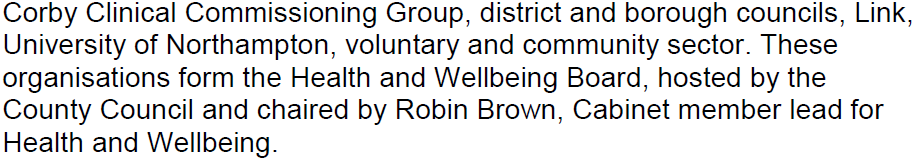 In Kettering……

Local “Health and Wellbeing Fora”

Includes representatives from KBC, Voluntary Sector, KGH, NCC, Public Health, NHFT, EMAS, Northants LINk

Chaired by Dr Raf Poggi, Kettering GP and CCG Locality Chair

First Forum to meet in Nene CCG area, has met 3 times

First Forum to submit business case to H&WB Board

Focus on healthy lifestyles, healthy homes, healthy businesses, elderly